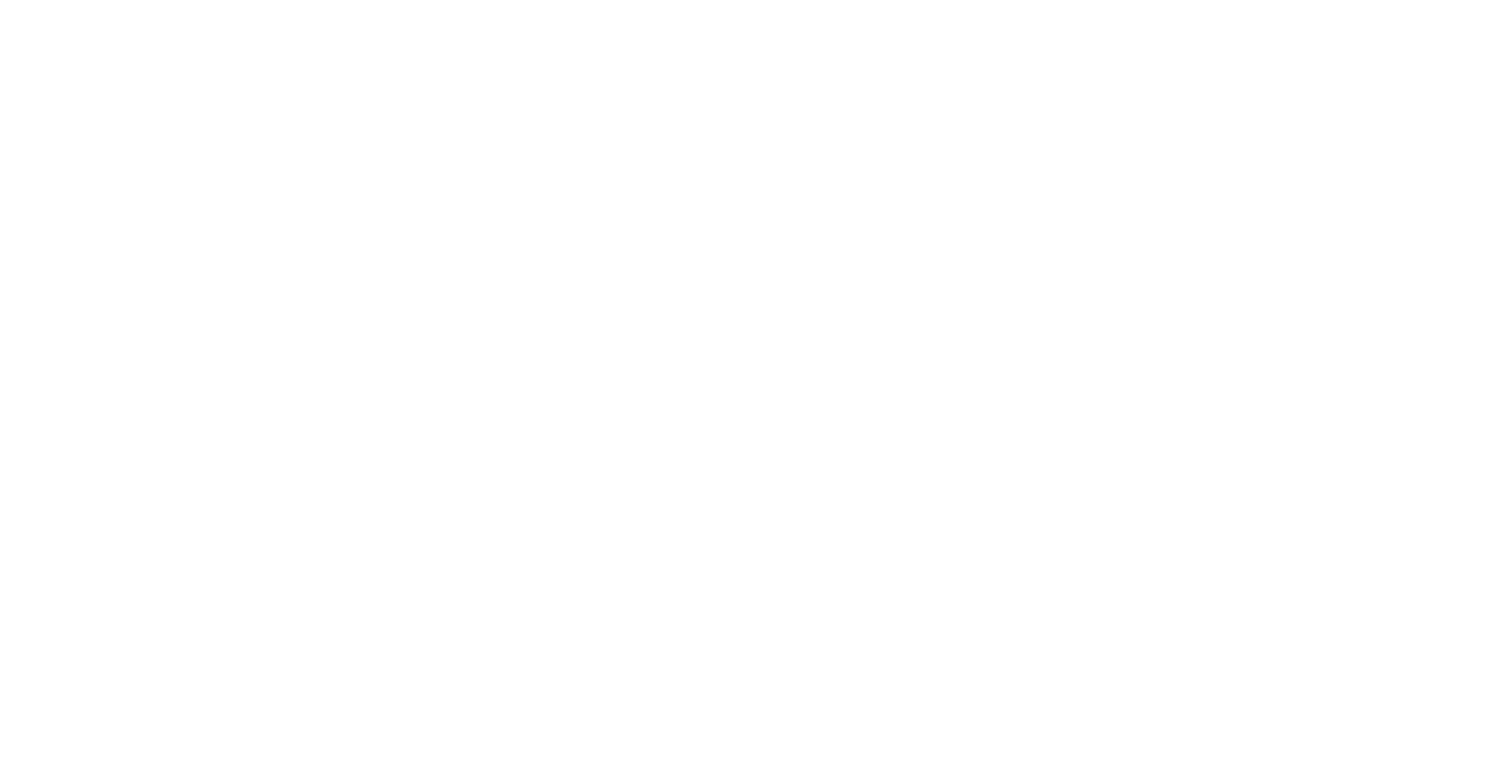 모바일신분증을 활용한
2025 블록체인 & AI 해커톤 (제안서 양식)
[공모 제안서 양식 목차]

표지: 팀명과 제출일 작성必
제안 요약서 표 수정 불가(최대 2p 분량)
제안내용의 목적 및 필요성
제안내용의 상세 설명
제안내용의 차별성
기대효과
제안내용 관련 자료:(캡처 이미지, URL, QR 코드 등) 있을 경우 첨부
기타: 제안내용에 대한 기타 추가내용이 있을 경우 작성

 공모 제안서 작성 유의사항

디자인(폰트 포함)은 자유롭게 작성 가능합니다.
각 Page의 주제에 대하여 구체적으로 작성합니다.(텍스트 나열 지양)
제시된 주제에 대해 누락 없이 작성합니다.
총 10 페이지 이내(요약서 및 표지 제외)로 작성합니다.
10분 내외 Presentation 가능하도록 작성합니다.
프로젝트명 :
팀   명 :
제출일 : 2025. 06. XX
제안 요약서
표 수정 불가 ※ 표식 설명은 작성 후 삭제 요망 (최대 2p 이내 작성)
제안내용의 목적 및 필요성
제안내용의 상세 설명
제안내용의 차별성
기대효과
제안내용 관련 자료
기타(자유 기재)
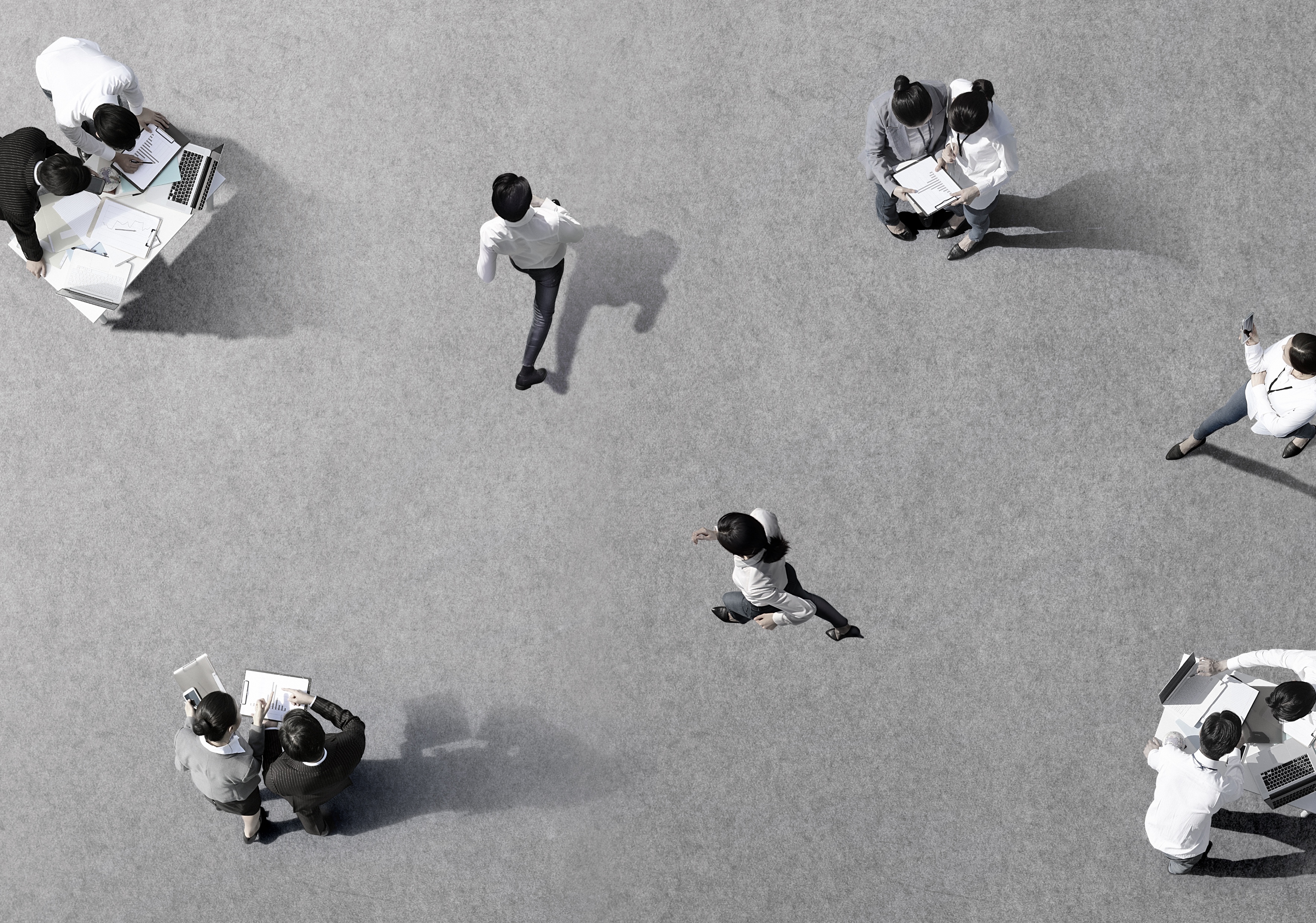 THANK YOU
Contact Us
hackathon@didalliance.org
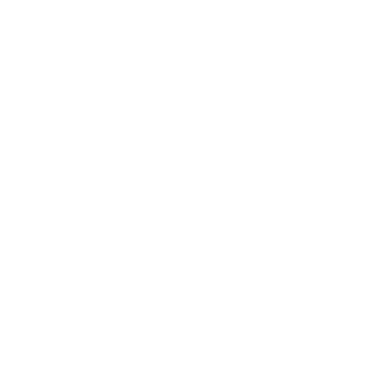 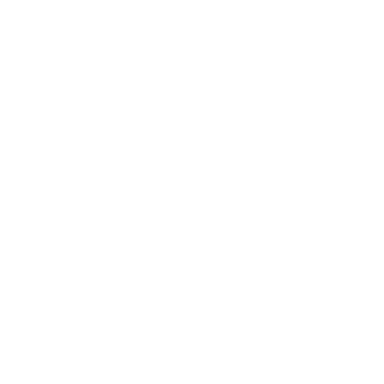 http://www. didalliance.org
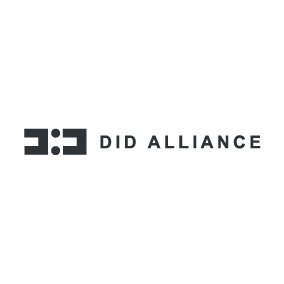